Форматиране на текстов документ (упражнение)
1. Форматиране на компютърен текст.
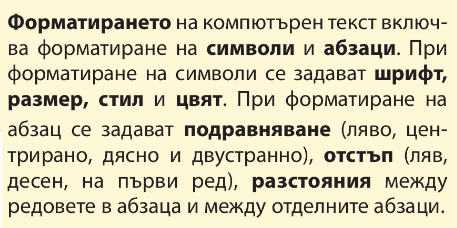 2. Задачи и упражнение.
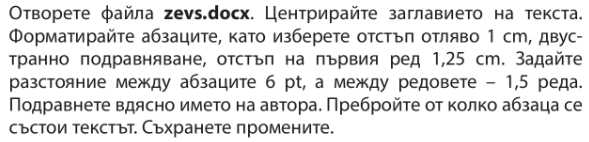 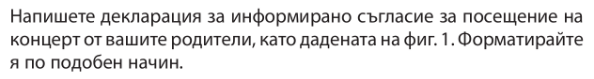 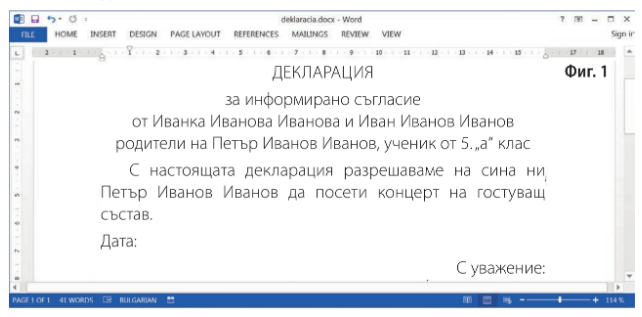 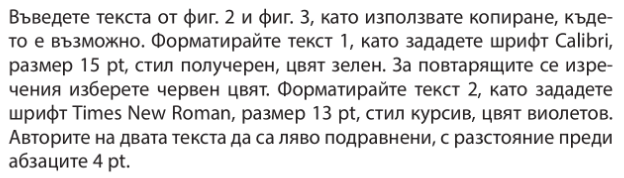 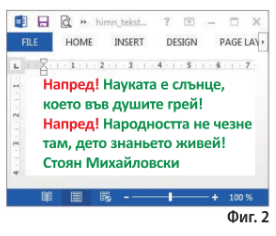 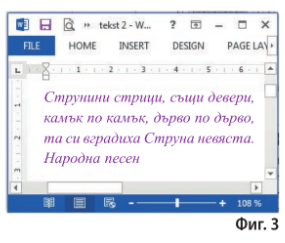 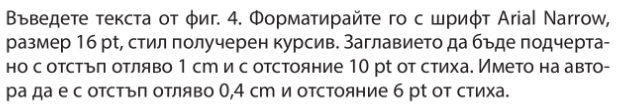 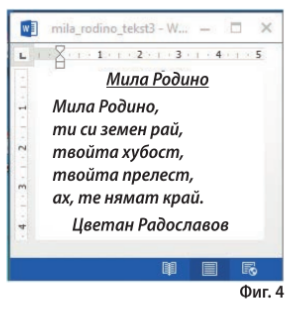